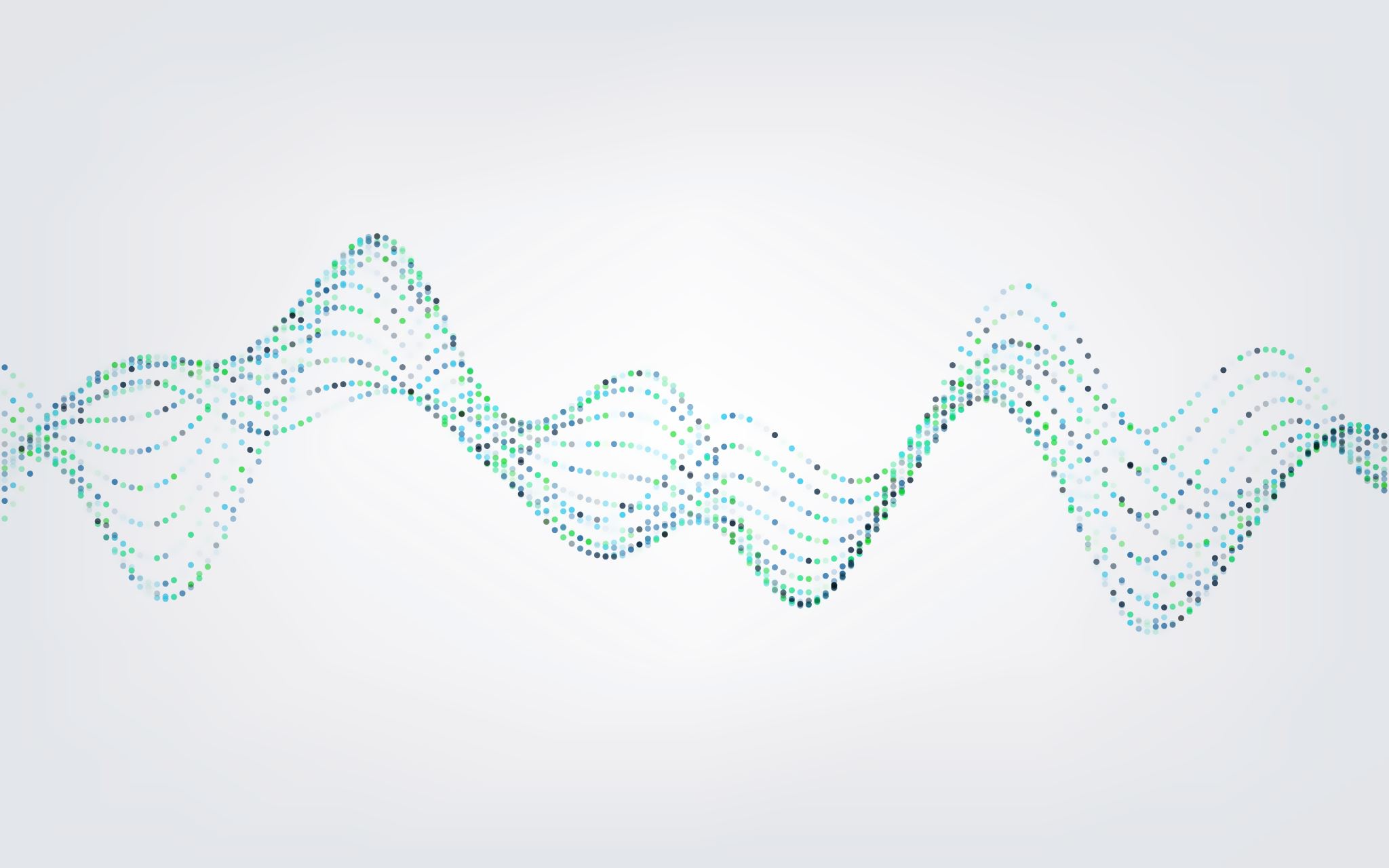 How to solve computer problems responsible
Sery Khouri 8f
Solving computer problems
Sometimes called an issue, a problem is any situation that occurs that is unexpected or prevents something from occurring. When dealing with computer problems, you must first understand the source of the problem and then find a solution to fix the problem.
Consult Google. Search engines can be your best friend when it comes to error codes or detailed problems. 
Reboot. 
Check Connections. 
Look for Program Updates. 
Close Background Tasks.
Clean Up Your Hard Drive. 
Run an Antivirus Program.
Some computers don’t just get fixed by pressing the off and on buttons. 
Most modern computers require more then just off and on; they require closing tabs to make it quicker.
 Sometimes if it’s really bad, you must open the hard drive and do way more complicated tasks, so you must do it carefully.
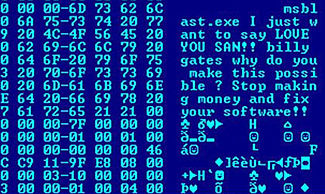 Sample Footer Text
How to solve computer problems safely
9/20/23
3
No static protection. While this isn't that much of a troubling issue for most repairs, protecting yourself from static is always a safe practice. Always turn off and disconnect your computer from its power supply before opening it up

Avoid doing anything you’re not familiar with because you may touch something, and you don’t want to mess up your computer. So only do things that your familiar with.
Do not touch any internal CPU component without wearing an anti-static wristband or using an anti-static mat
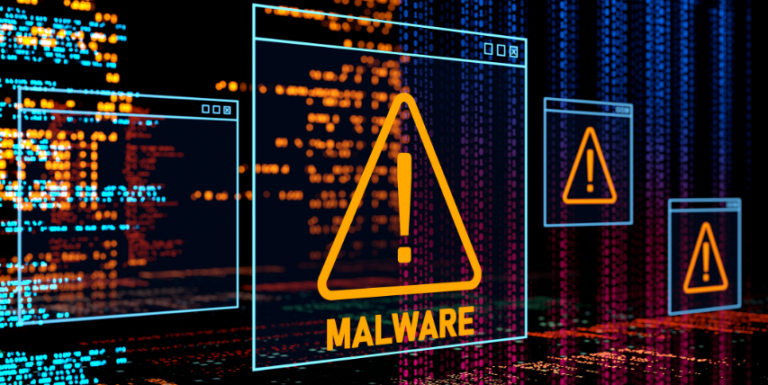 Sample Footer Text
Things to avoid when doing it
9/20/23
4